True-False Statements
1   Work in pairs. How much do you remember about the Reading Test? Say whether these statements are true (T) or false (F). If you think a statement is false, correct it.
T             F
1 There are four sections to the Reading paper; each section has 13 questions.
2 You need to understand the whole passage before doing any of the questions.
3 The answers do not have to be spelled correctly.
4 The passages gradually get harder.
5 You get extra time to transfer answers onto the answer sheet.
6 Written answers must be copied exactly from the reading passage.
Khau Huu Phuoc
1
True-False Statements
1   Work in pairs. How much do you remember about the Reading Test? Say whether these statements are true (T) or false (F). If you think a statement is false, correct it.
T             F
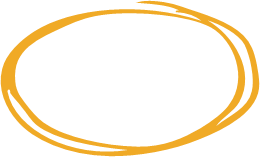 1 There are four sections to the Reading paper; each section has 13 questions.
2 You need to understand the whole passage before doing any of the questions.
3 The answers do not have to be spelled correctly.
4 The passages gradually get harder.
5 You get extra time to transfer answers onto the answer sheet.
6 Written answers must be copied exactly from the reading passage.
There are three sections: Sections 1 and 2 have 13 questions, while Section 3 has 14 questions.
Khau Huu Phuoc
2
True-False Statements
1   Work in pairs. How much do you remember about the Reading Test? Say whether these statements are true (T) or false (F). If you think a statement is false, correct it.
T             F
1 There are four sections to the Reading paper; each section has 13 questions.
2 You need to understand the whole passage before doing any of the questions.
3 The answers do not have to be spelled correctly.
4 The passages gradually get harder.
5 You get extra time to transfer answers onto the answer sheet.
6 Written answers must be copied exactly from the reading passage.
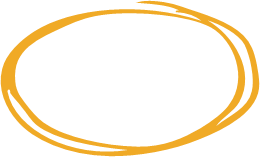 For many tasks you can use skimming, scanning and other test-taking techniques.
Khau Huu Phuoc
3
True-False Statements
1   Work in pairs. How much do you remember about the Reading Test? Say whether these statements are true (T) or false (F). If you think a statement is false, correct it.
T             F
1 There are four sections to the Reading paper; each section has 13 questions.
2 You need to understand the whole passage before doing any of the questions.
3 The answers do not have to be spelled correctly.
4 The passages gradually get harder.
5 You get extra time to transfer answers onto the answer sheet.
6 Written answers must be copied exactly from the reading passage.
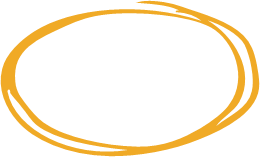 You must spell answers correctly - exactly as they are in the passage - to get the mark.
Khau Huu Phuoc
4
True-False Statements
1   Work in pairs. How much do you remember about the Reading Test? Say whether these statements are true (T) or false (F). If you think a statement is false, correct it.
T             F
1 There are four sections to the Reading paper; each section has 13 questions.
2 You need to understand the whole passage before doing any of the questions.
3 The answers do not have to be spelled correctly.
4 The passages gradually get harder.
5 You get extra time to transfer answers onto the answer sheet.
6 Written answers must be copied exactly from the reading passage.
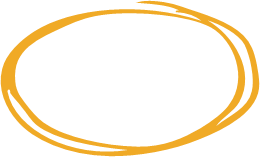 Khau Huu Phuoc
5
True-False Statements
1   Work in pairs. How much do you remember about the Reading Test? Say whether these statements are true (T) or false (F). If you think a statement is false, correct it.
T             F
1 There are four sections to the Reading paper; each section has 13 questions.
2 You need to understand the whole passage before doing any of the questions.
3 The answers do not have to be spelled correctly.
4 The passages gradually get harder.
5 You get extra time to transfer answers onto the answer sheet.
6 Written answers must be copied exactly from the reading passage.
You should write your answers directly onto the answer sheet. You only get extra transfer time in the Listening Test.
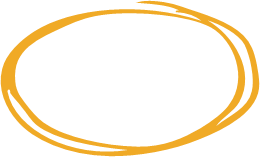 Khau Huu Phuoc
6
True-False Statements
1   Work in pairs. How much do you remember about the Reading Test? Say whether these statements are true (T) or false (F). If you think a statement is false, correct it.
T             F
1 There are four sections to the Reading paper; each section has 13 questions.
2 You need to understand the whole passage before doing any of the questions.
3 The answers do not have to be spelled correctly.
4 The passages gradually get harder.
5 You get extra time to transfer answers onto the answer sheet.
6 Written answers must be copied exactly from the reading passage.
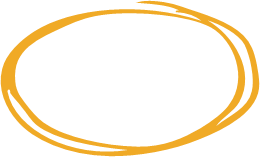 Khau Huu Phuoc
7